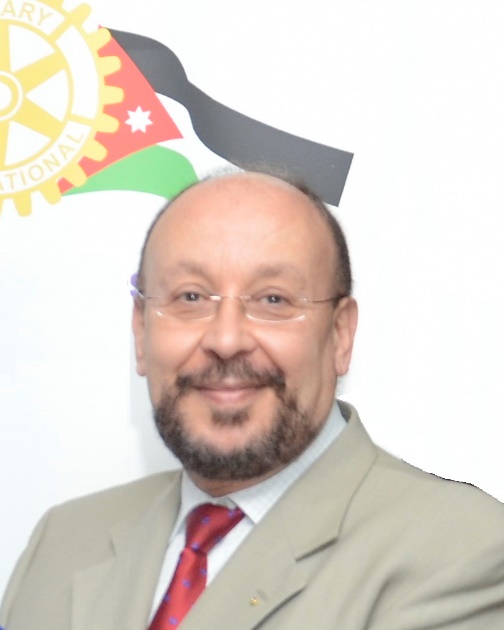 Footer Text
11/13/2015
1